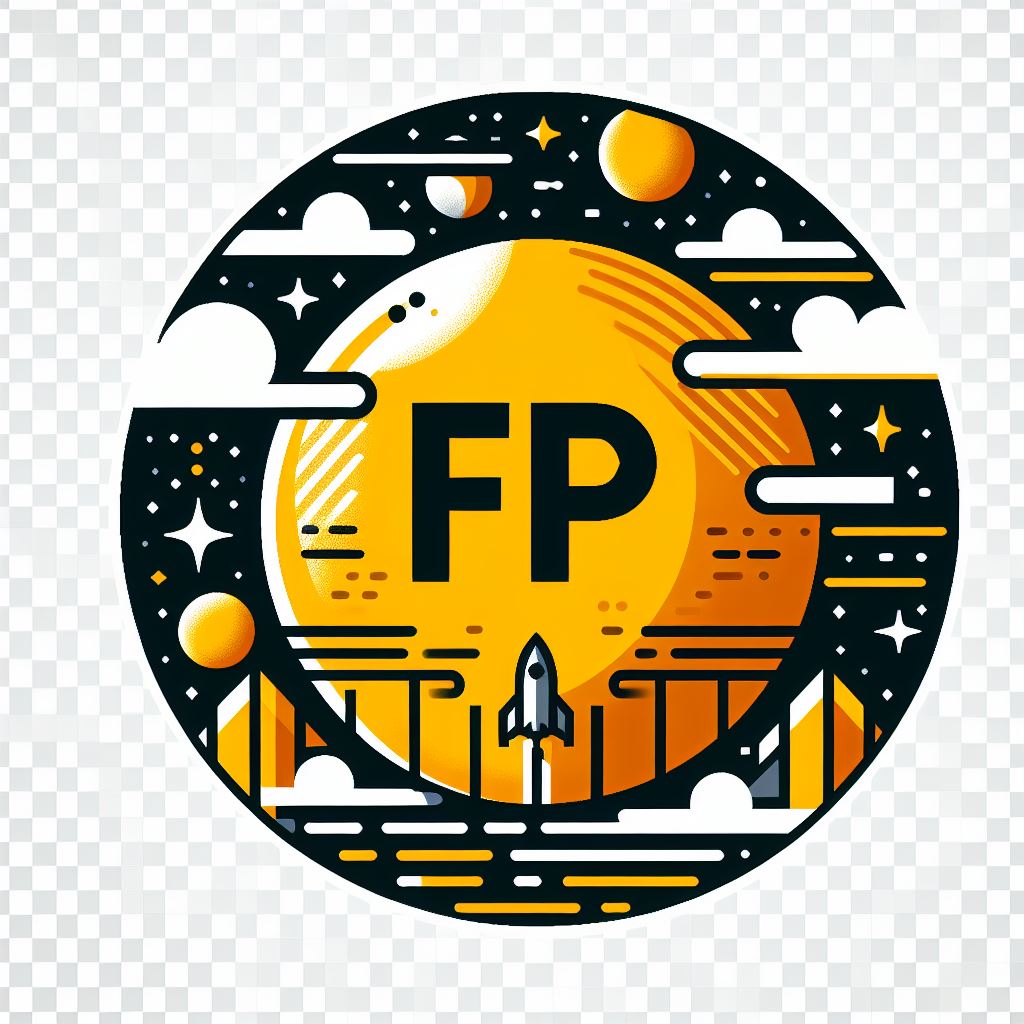 Características eléctricas de las máquinas eléctricas rotativas y estáticas
Sistemas eléctricos en centrales
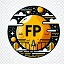 Clasificación de máquinas eléctricas. Máquinas rotativas. Máquinas estáticas. Generadores eléctricos. Tipos de generadores eléctricos. Funciones generales de los generadores eléctricos. Funcionamiento del generador síncrono.
Clasificación de máquinas eléctricas:
Máquinas rotativas: movimiento relativo entre campo magnético y conductor es de rotación.
Máquinas estáticas: movimiento relativo entre campo magnético y conductor es lineal.
Máquinas rotativas:
Generadores eléctricos: convierten energía mecánica en eléctrica.
Motores eléctricos: convierten energía eléctrica en mecánica.
Máquinas estáticas:
Transformadores: cambian voltaje y corriente de energía eléctrica.
Inductores: crean campo magnético.
Generadores eléctricos:
Convierten energía mecánica en eléctrica.
Utilizados en centrales eléctricas, plantas industriales y vehículos.
Tipos de generadores eléctricos:
Generadores síncronos: funcionan a velocidad constante.
Generadores asíncronos: funcionan a velocidad variable.
Generadores de corriente continua: producen corriente continua.
Generadores de corriente alterna: producen corriente alterna.
Funciones generales de los generadores eléctricos:
Convertir energía mecánica en eléctrica.
Proporcionar voltaje y corriente estables.
Sincronizarse con la red eléctrica.
Protegerse contra sobrecargas y cortocircuitos.
Funcionamiento del generador síncrono:
Funciona según el principio de inducción electromagnética.
Consta de rotor y estator.
Rotor gira, crea campo magnético e induce corriente eléctrica en las bobinas del estator.
Corriente eléctrica se recoge en los terminales del generador y se envía a la red eléctrica.
Velocidad de rotación del rotor determina la frecuencia de la corriente eléctrica generada.
Corriente eléctrica generada tiene voltaje y corriente estables.
www.todofp.pro
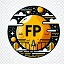 Constitución del generador síncrono. Funcionamiento del generador asíncrono. Constitución del generador asíncrono. Funcionamiento del generador de corriente continua. Constitución del generador de corriente continua. Características del generador de corriente continua. Conexionado y aplicación de una amplidina.
El generador síncrono convierte la energía mecánica en energía eléctrica mediante un estator y un rotor.
El generador asíncrono también convierte la energía mecánica en energía eléctrica mediante un estator y un rotor.
El generador de corriente continua convierte la energía mecánica en energía eléctrica mediante un estator y un rotor.
Los generadores de corriente continua se caracterizan por su capacidad de generar una tensión eléctrica constante y una corriente eléctrica proporcional a la velocidad de giro del rotor.
Una amplidina es un generador de corriente continua que se utiliza para controlar la velocidad de giro de un motor de corriente continua.
www.todofp.pro
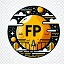 Alternadores. Funciones del alternador. Constitución del alternador. Características generales de la excitación. Sistemas auxiliares del alternador. Funcionamiento del alternador. Características del alternador. Regulación del alternador.
Los alternadores son máquinas eléctricas rotativas que convierten la energía mecánica de giro en energía eléctrica en forma de corriente alterna.
Las funciones principales del alternador son:
Generar corriente alterna.
Mantener la frecuencia de la corriente alterna constante.
Regular el voltaje de la corriente alterna.
Asegurar la estabilidad del sistema eléctrico.
El alternador está formado por los siguientes componentes principales:
Rotor: Es la parte giratoria del alternador. Está formado por un imán permanente o un electroimán.
Estator: Es la parte fija del alternador. Está formado por un bobinado de cobre.
Carcasa: Es la parte que rodea al rotor y al estator. Está hecha de metal o plástico.
Ventilador: Es el encargado de enfriar el alternador.
La excitación del alternador es la corriente eléctrica que se aplica al rotor para crear el campo magnético necesario para generar la corriente alterna.
La excitación puede ser de dos tipos:
Excitación independiente: La corriente eléctrica para la excitación se obtiene de una fuente externa.
Autoexcitación: La corriente eléctrica para la excitación se obtiene del propio alternador.
Los sistemas auxiliares del alternador son los siguientes:
Sistema de enfriamiento: Es el encargado de enfriar el alternador.
Sistema de lubricación: Es el encargado de lubricar los cojinetes del alternador.
Sistema de regulación: Es el encargado de regular el voltaje de la corriente alterna.
El funcionamiento del alternador es el siguiente:
El rotor gira dentro del estator.
El campo magnético del rotor induce una corriente eléctrica en el estator.
La corriente eléctrica del estator se envía a la red eléctrica.
Las características principales del alternador son:
Potencia: Es la potencia eléctrica que puede generar el alternador.
Tensión: Es la tensión eléctrica que genera el alternador.
Frecuencia: Es la frecuencia de la corriente alterna que genera el alternador.
Rendimiento: Es el rendimiento del alternador.
La regulación del alternador es el proceso de mantener constante el voltaje de la corriente alterna.
La regulación del alternador se puede realizar mediante los siguientes métodos:
Regulación por derivación: La corriente eléctrica del estator se divide en dos partes: una parte que se envía a la red eléctrica y otra parte que se envía al rotor para la excitación.
Regulación por serie: La corriente eléctrica del estator se envía directamente al rotor para la excitación.
www.todofp.pro
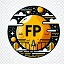 Motores eléctricos. Funciones generales de motores eléctricos. Características generales de motores eléctricos. Partes fundamentales de un motor eléctrico. Tipos de motores eléctricos. Funcionamiento de los motores de corriente alterna. Características de los motores de corriente alterna. Constitución de los motores de corriente alterna. Constitución de los motores eléctricos de corriente continua. Funcionamiento de los motores eléctricos de corriente continua. Características de los motores de corriente continua.
Los motores eléctricos son máquinas eléctricas que convierten la energía eléctrica en energía mecánica.
Las funciones principales de los motores eléctricos son:
Producir un par de torsión para impulsar una carga.
Mantener una velocidad constante bajo una carga variable.
Arrancar y detenerse rápidamente.
Ser eficientes y fiables.
Las características generales de los motores eléctricos incluyen:
Tipo de corriente (CA o CC).
Velocidad (constante o variable).
Potencia (desde unos pocos vatios hasta varios megavatios).
Par de torsión.
Rendimiento.
Eficiencia.
Las partes fundamentales de un motor eléctrico incluyen:
Estator (parte fija con los devanados del estator).
Rotor (parte móvil con los devanados del rotor).
Cojinetes.
Cepillos.
Colector.
Los principales tipos de motores eléctricos son:
Motores de corriente alterna (CA).
Motores de corriente continua (CC).
El funcionamiento de los motores de corriente alterna se basa en el principio de la inducción electromagnética. Cuando un campo magnético giratorio interactúa con un conductor eléctrico, se induce una corriente eléctrica en el conductor.
Las características de los motores de corriente alterna incluyen:
Alta eficiencia.
Bajo mantenimiento.
Larga vida útil.
Bajo nivel de ruido.
Velocidad constante.
El funcionamiento de los motores eléctricos de corriente continua se basa en el principio de la atracción y repulsión de los polos magnéticos. Cuando un campo magnético interacciona con un campo magnético giratorio, se produce un par de torsión.
Los motores eléctricos se utilizan en una amplia variedad de aplicaciones, incluyendo electrodomésticos, herramientas eléctricas, automóviles y maquinaria industrial.
www.todofp.pro
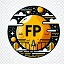 La placa de características en las máquinas rotativas. Normativa.
La placa de características es una placa metálica o de plástico que se fija a las máquinas rotativas y contiene información importante sobre la misma.
La información que contiene es el nombre del fabricante, el número de modelo, el número de serie, la tensión nominal, la corriente nominal, la potencia nominal, el factor de potencia, la velocidad nominal, la clase de aislamiento, el grado de protección.
La normativa que regula las placas de características en las máquinas rotativas es la norma IEC 60034-1.
Las características eléctricas de las máquinas eléctricas rotativas y estáticas se dividen en dos categorías: características estáticas y características dinámicas.
Las características estáticas son las características de la máquina cuando está en reposo e incluyen la resistencia, la inductancia y la capacitancia.
Las características dinámicas son las características de la máquina cuando está en movimiento e incluyen la tensión, la corriente y la potencia.
Las características eléctricas de las máquinas eléctricas rotativas y estáticas son importantes para su diseño, funcionamiento y mantenimiento.
www.todofp.pro
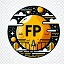 Cálculos básicos de las máquinas rotativas. Par. Velocidad. Tensión. Intensidad. Resistencia de aislamiento. Factor de potencia. Curvas características.
Este HTML contiene información sobre los cálculos básicos de las máquinas rotativas. Los conceptos principales que se tratan son:
Par: fuerza de rotación de una máquina.
Velocidad: rapidez de rotación de una máquina.
Tensión: diferencia de potencial eléctrico entre dos puntos.
Intensidad: cantidad de carga eléctrica que fluye por un conductor por unidad de tiempo.
Resistencia de aislamiento: capacidad de un material para resistir el flujo de corriente eléctrica.
Factor de potencia: medida de la eficacia de una máquina eléctrica.
Curvas características: gráficos que muestran la relación entre dos o más variables de una máquina eléctrica.
También se explican las características eléctricas de las máquinas eléctricas rotativas y estáticas, que son:
Potencia: capacidad de una máquina para realizar trabajo.
Velocidad: rapidez de rotación de una máquina.
Par: fuerza de rotación de una máquina.
Factor de potencia: medida de la eficacia de una máquina eléctrica.
Resistencia de aislamiento: capacidad de un material para resistir el flujo de corriente eléctrica.
www.todofp.pro
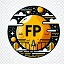 Transformadores. Funciones de los transformadores. Tipos de transformadores. Constitución de transformadores. Funcionamiento de los transformadores. Características eléctricas de los transformadores. Análisis de la placa de características. Regulación de los transformadores. Transformadores especiales.
Los transformadores son dispositivos que se utilizan para cambiar el valor de la tensión eléctrica, aislar eléctricamente dos circuitos, adaptar la impedancia de una carga a la de una fuente y proporcionar una fuente de alimentación aislada.
Existen diferentes tipos de transformadores, como los monofásicos, los trifásicos, los de potencia, los de distribución, los de aislamiento, los de adaptación de impedancia y los de alimentación aislados.
Los transformadores están formados por un núcleo, que es la parte central del transformador y está formado por láminas de acero al silicio, y por devanados, que son los conductores que se enrollan alrededor del núcleo.
El funcionamiento de un transformador se basa en el principio de la inducción electromagnética. Cuando se aplica una tensión eléctrica al devanado primario, se crea un campo magnético en el núcleo. Este campo magnético induce una tensión eléctrica en el devanado secundario.
Las principales características eléctricas de los transformadores son la tensión primaria, la tensión secundaria, la corriente primaria, la corriente secundaria, la potencia aparente, la potencia activa, la potencia reactiva y la eficiencia.
La placa de características de un transformador contiene información importante sobre el transformador, como el modelo, el fabricante, la fecha de fabricación, el número de serie, la tensión primaria, la tensión secundaria, la corriente nominal, la potencia nominal, la eficiencia y el factor de potencia.
La regulación es la variación de la tensión secundaria de un transformador cuando la carga varía.
Además de los transformadores convencionales, existen también transformadores especiales, como los transformadores de autotransformador, los transformadores de aislamiento, los transformadores de adaptación de impedancia y los transformadores de alimentación aislados.
www.todofp.pro
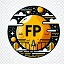 Cálculos básicos de los transformadores. Ensayos. Curvas características. Tensión. Intensidad. Potencia. Relación de transformación. Tensión de cortocircuito.
Los transformadores son máquinas eléctricas que transfieren energía eléctrica entre circuitos mediante inducción electromagnética.
Consisten en dos bobinas de hilo de cobre enrolladas alrededor de un núcleo de hierro laminado.
La relación de transformación es la relación entre la tensión de salida y la tensión de entrada.
Se someten a ensayos de vacío, cortocircuito y carga para comprobar su funcionamiento.
Las curvas características muestran la relación entre tensión, intensidad y potencia en función de la carga.
La tensión de salida es proporcional a la tensión de entrada.
La intensidad de salida es inversamente proporcional a la intensidad de entrada.
La potencia de salida es igual a la potencia de entrada.
La relación de transformación se determina por el número de vueltas de hilo en cada bobina.
La tensión de cortocircuito es proporcional a la corriente de cortocircuito.
www.todofp.pro
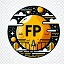 Elementos auxiliares de las máquinas. Arrancadores. Reguladores de velocidad. Aparamenta. Protecciones. Conexionado.
Elementos auxiliares de las máquinas eléctricas: arrancadores, reguladores de velocidad, aparamenta, protecciones.
Conexión de las máquinas eléctricas: voltaje, corriente, frecuencia, potencia, factor de potencia.
Características eléctricas de las máquinas eléctricas rotativas y estáticas: voltaje, corriente, frecuencia, potencia y factor de potencia.
www.todofp.pro
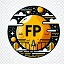 Puesta en marcha de generadores eléctricos de corriente continua. Tipos y características. Puesta en marcha de los alternadores. Precauciones y técnicas. Puesta en marcha de motores eléctricos. Arranques. Control de velocidad. Puesta en marcha de transformadores. Conexionado en línea.
El documento HTML trata sobre los generadores eléctricos de corriente continua, los motores eléctricos, los transformadores y su puesta en marcha.
Generadores eléctricos de corriente continua:
Son máquinas eléctricas que convierten la energía mecánica en energía eléctrica.
Existen dos tipos principales: generadores de excitación independiente y generadores de autoexcitación.
Tienen una serie de características importantes, incluyendo la tensión de salida, la corriente de salida y la potencia de salida.
La puesta en marcha de un generador eléctrico de corriente continua es un proceso relativamente sencillo.
Motores eléctricos:
Son máquinas eléctricas que convierten la energía eléctrica en energía mecánica.
Existen muchos tipos diferentes de motores eléctricos, cada uno con sus propias características únicas.
Tienen una serie de características importantes, incluyendo la velocidad, el par y la potencia.
La puesta en marcha de un motor eléctrico es un proceso relativamente sencillo.
Transformadores:
Son dispositivos eléctricos que transfieren energía eléctrica de un circuito a otro.
Existen muchos tipos diferentes de transformadores, cada uno con sus propias características únicas.
Tienen una serie de características importantes, incluyendo la relación de transformación, la potencia nominal y la eficiencia.
La puesta en marcha de un transformador es un proceso relativamente sencillo.
www.todofp.pro